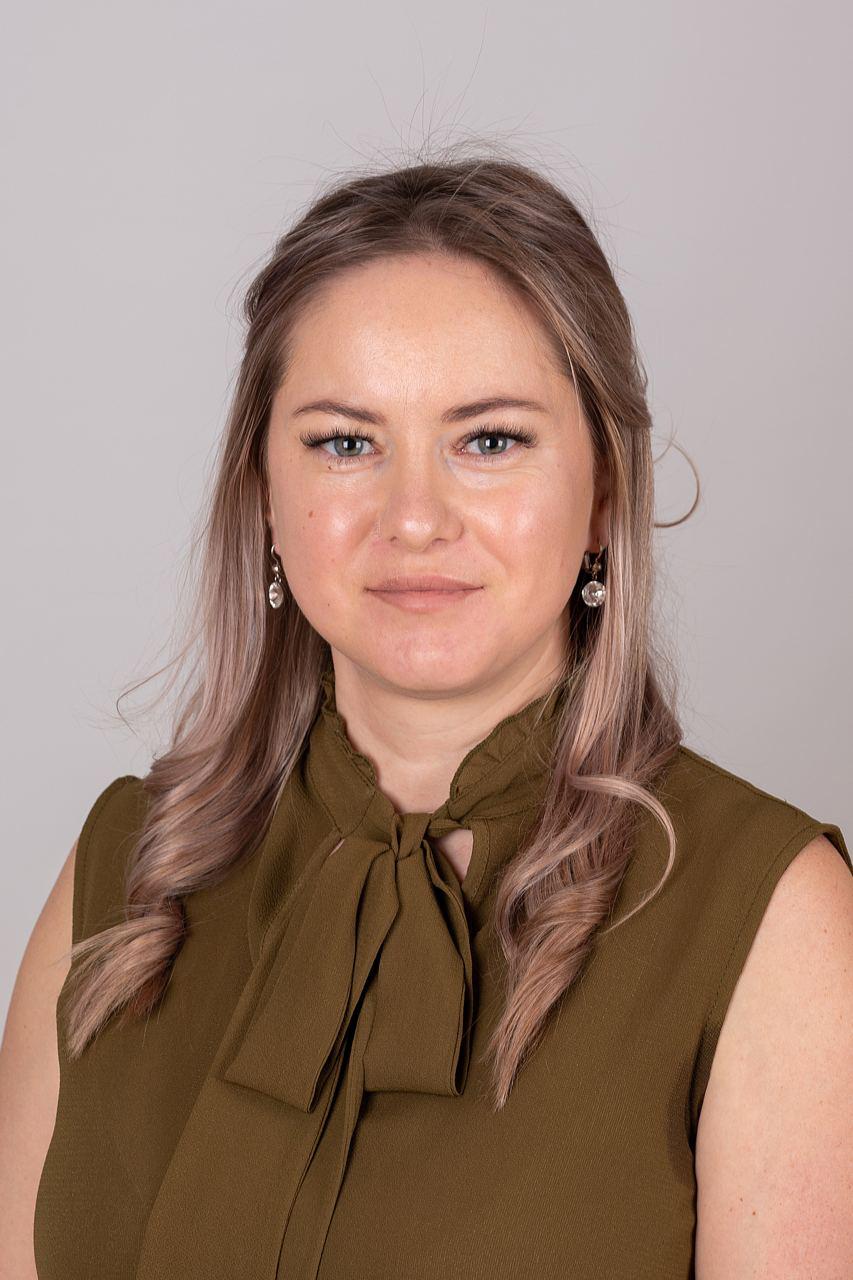 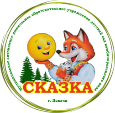 МУНИЦИПАЛЬНОЕ АВТОНОМНОЕ  ДОШКОЛЬНОЕ
ОБРАЗОВАТЕЛЬНОЕ УЧРЕЖДЕНИЕ ДЕТСКИЙ САД КОМБИНИРОВАННОГО ВИДА 
«СКАЗКА»
ОНИПКО
 ЮЛИЯ СЕРГЕЕВНА
ВОСПИТАТЕЛЬ
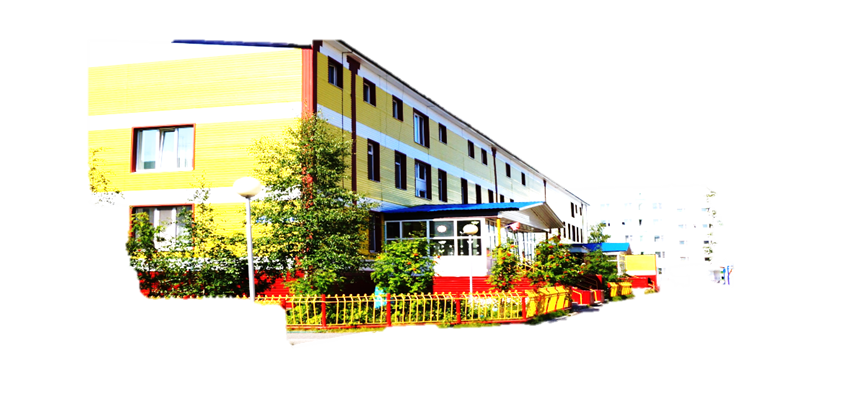 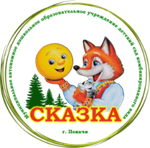 ОНИПКО ЮЛИЯ СЕРГЕЕВНА
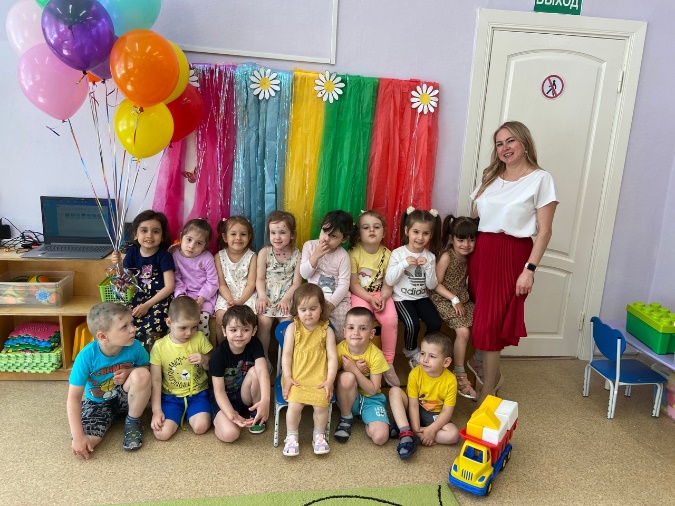 Моя работа – это мой второй дом, моя вторая жизнь и хобби…
Увлечения- садоводство, плавание, чтение книг
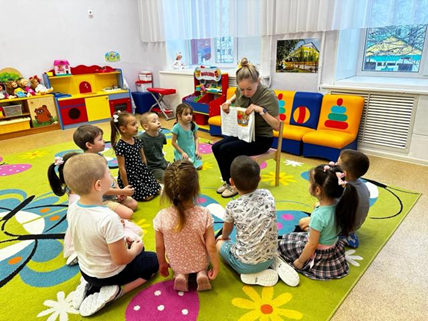 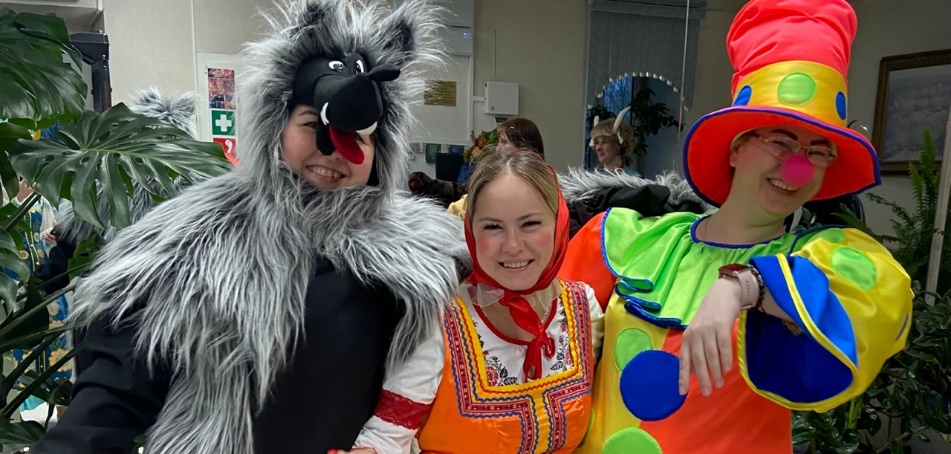 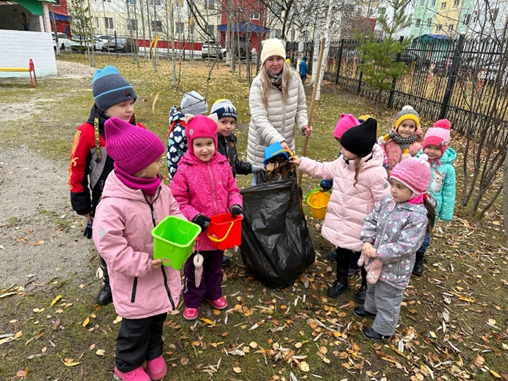 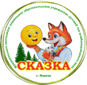 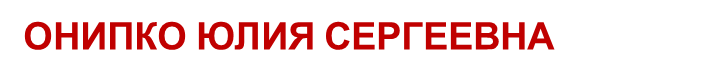 Достижения 
– любовь воспитанников, доверие родителей и уважение коллег!
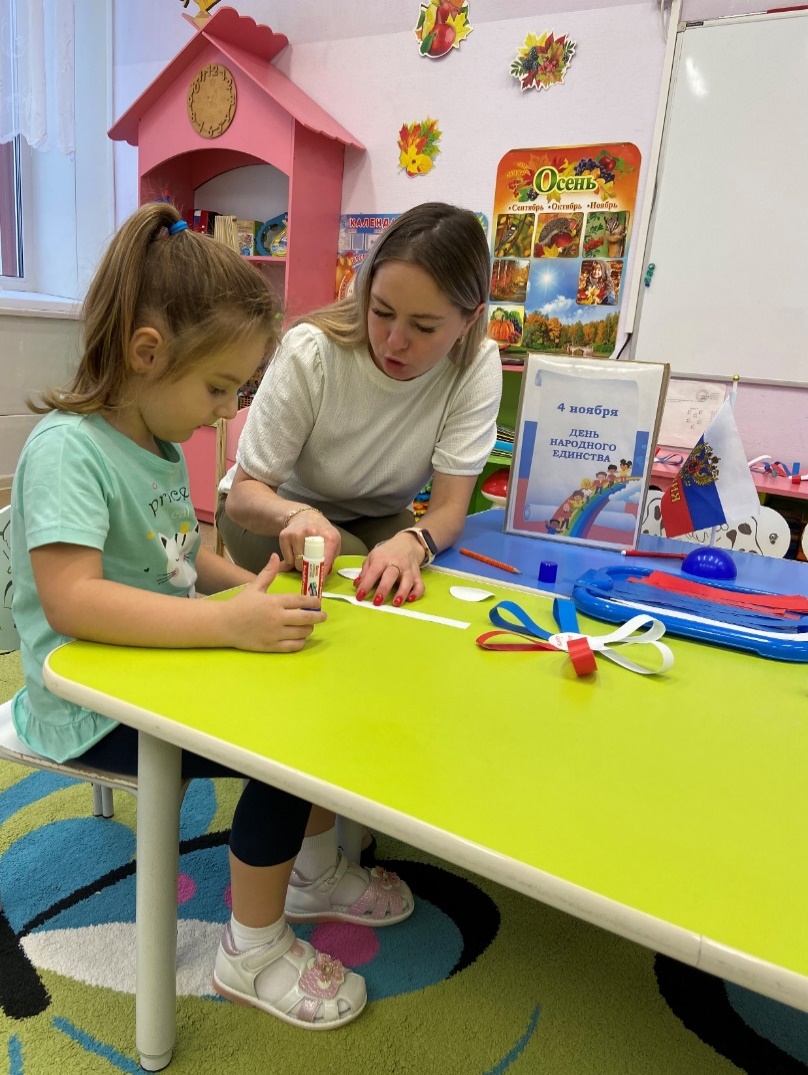 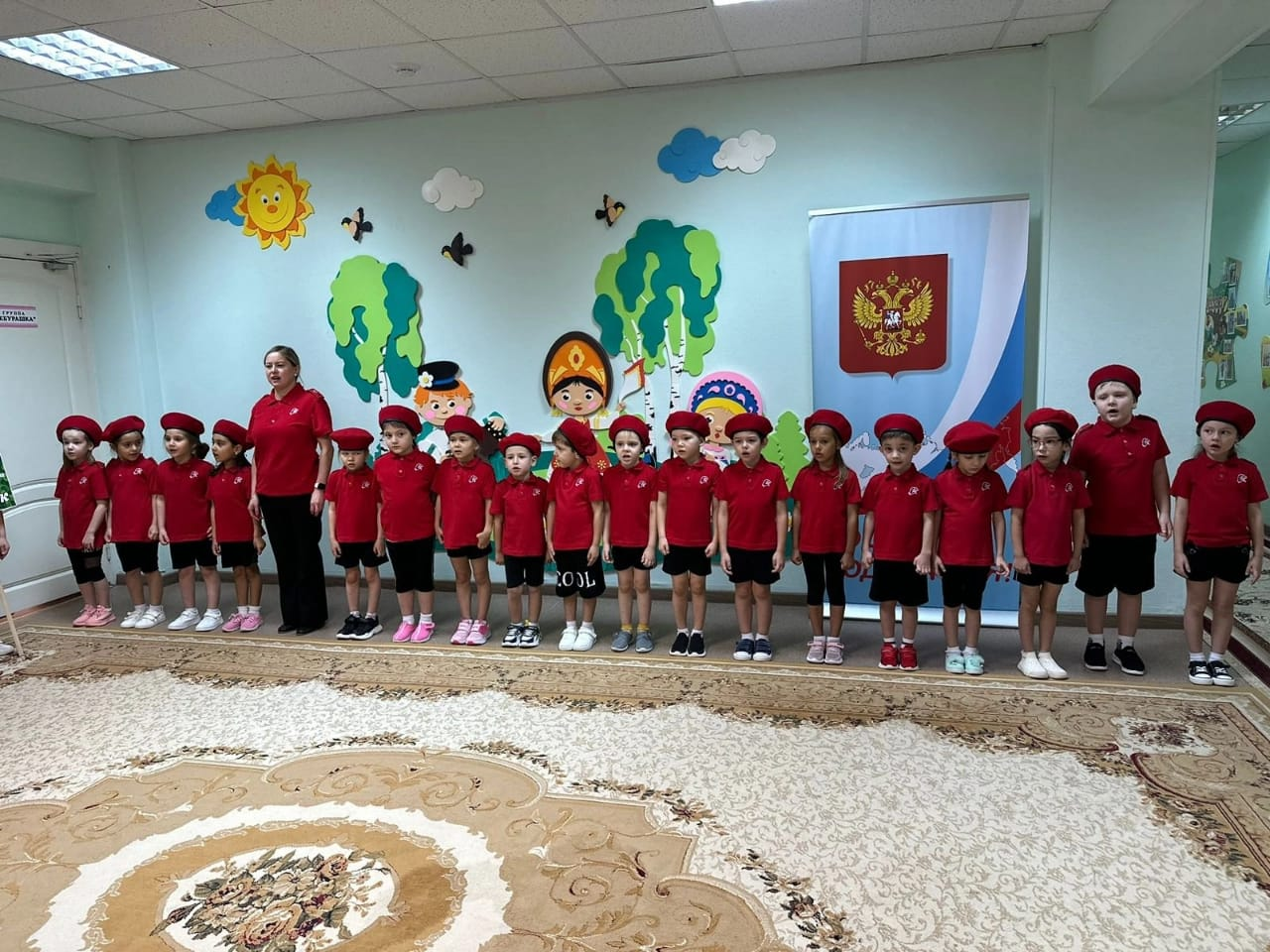 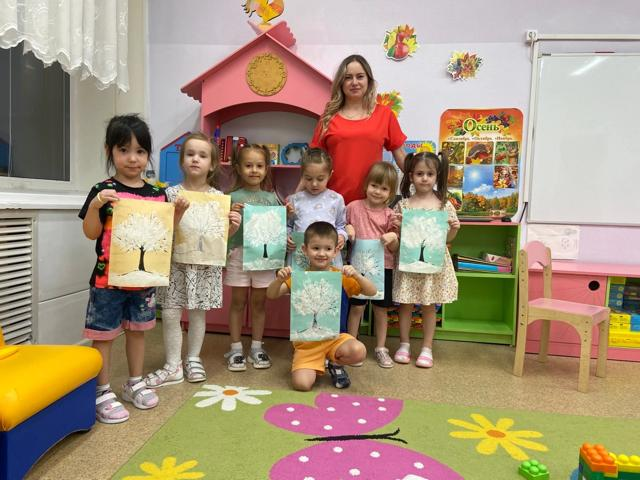 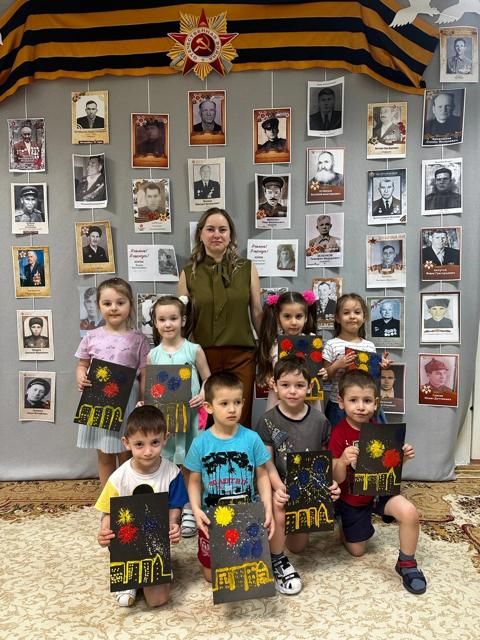 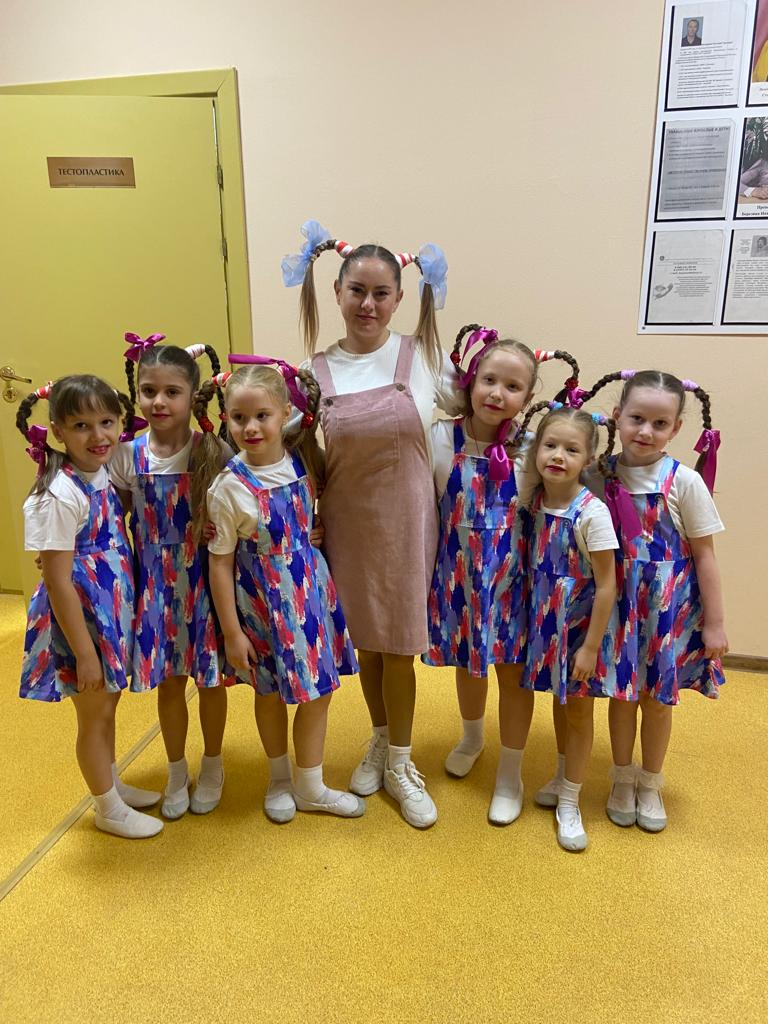 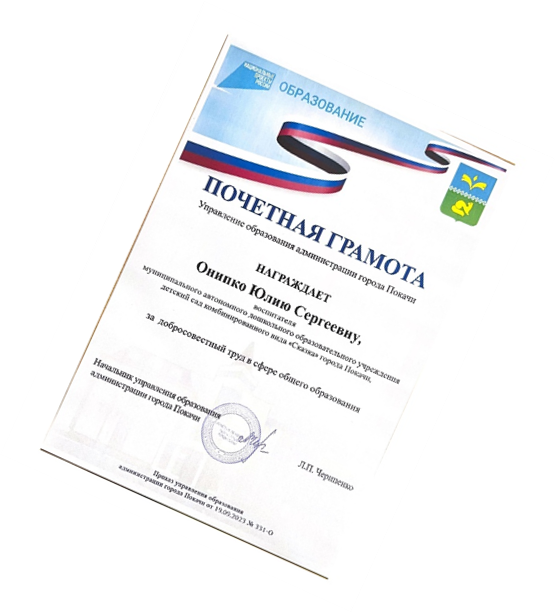 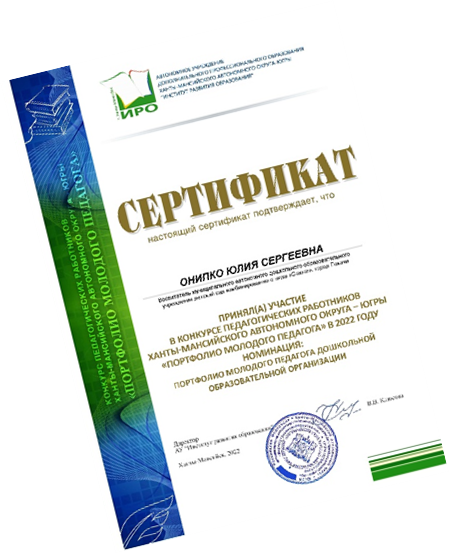 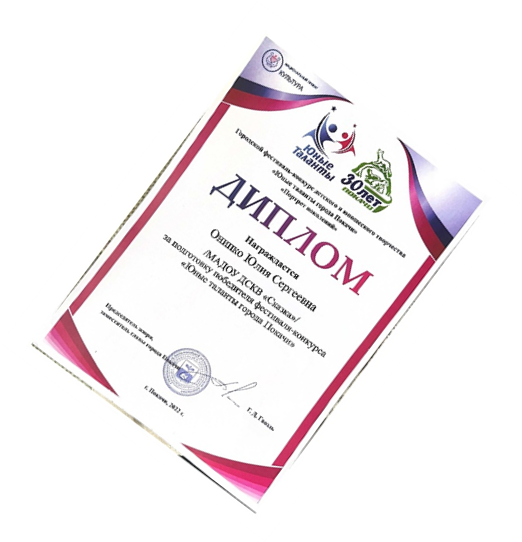